REHBERLİĞİN GELİŞİMİNİ ETKİLEYEN FAKTÖRLER
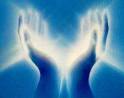 Okul yapısındaki değişme ve gelişmeler,
Bireysel farklılıkların eğitimde dikkate alınma zorunluluğu,
Çağdaş eğitim anlayışının benimsenmesi,
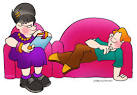 Demokratik toplumlarda bireylere tanınan seçim özgürlüğü,
Karar verme gücü yüksek bireylere gereksinim duyulması,
Öğrencinin duyuşsal özelliklerinin giderek önem kazanması,
Psikometri alanındaki gelişmeler,
Okul yapısındaki değişim ve gelişmeler,
Boş zamanları değerlendirme gereksinimi,
Okullarda uyumsuzluk sorunlarında artış
Öğrenci başarısızlıkları, 

 Rehberlik hizmetlerinin gelişimini etkilemiştir.
REHBERLİĞİN TARİHİ GELİŞİMİ
Rehberlik çalışmalarının gelişiminde ABD öncülük yapmıştır.
-1908 yılında Frank Parson,”Boston Meslek Bürosu nu kurarak,bireylerin ilgi ve yeteneklerine uygun meslek seçmelerine yardımcı olmaya başlamıştır.
Dünyada ilk rehberlik çalışmaları mesleki rehberlik kapsamında yapılmıştır.
    1913 yılında,rehberlik hizmetleri eğitim sisteminde uygulanmaya başlanmıştır.
Ülkemizde Rehberlik Hizmetlerinin Gelişimi:
-Eğitim sistemimize,1950’lerde girmeye başlamıştır. 
-1953-1954 yıllarında,Gazi Eğitim Enstitüsü Pedagoji ve Özel Eğitim bölümlerinin ders programlarına Rehberlik dersi konmuştur.
-1959 da İstanbul ve İzmir’de,daha sonra ise diğer illerde Rehberlik ve Araştırma Merkezleri açılmıştır.
-1960’dan sonra,rehberlik hizmetleri ilk kez,7.Milli Eğitim Şurasında ele alınmıştır.
-MEB 1970-1971 yıllarında 24 okulda rehberlik uygulamalarını başlatmıştırve 1974-1975 yıllarında tüm orta dereceli okullarda rehberlik çalışmaları uygulanmaya başlanmıştır.
-Ülkemizde rehberlik hizmetlerine ilişkin olarak,1980’de Özel Eğitim Rehberlik ve Danışma Hizmetleri Genel Müdürlüğü kurulmuştur.
  -Rehberlik hizmetlerine ilişkin en son düzenleme 2001 yılında Rehberlik ve Psikolojik Danışma Hizmetleri yönetmeliği ile yapılmıştır.
REHBERLİK ANLAYIŞINDAKİ DEĞİŞMELER
Kriz Yönetimli Rehberlik:Yoğun problem durumlarında problemin etkisini azalt
   maya yönelik hizmetleri kapsar.
   İyileştirici Rehberlik:Bireyin sorununun çözümü için verilen rehberlik yardımıdır.
Önleyici Rehberlik:Bazı olumsuz durumları ortaya çıkmadan olumsuz sonuçların önlenmesi amacı ile verilen hizmet türüdür.
    Gelişimsel Rehberlik:Bireye içinde bulunduğu dönemin gelişim görevlerini sağlıklı biçimde gerçekleştirmesinde yardım eden rehberlik türüdür.
Rehberlik Modelleri
Mesleki Yardım Süreci Olarak Rehberlik(Parsons Modeli)
Klinik Yaklaşım:
Rehberliği Eğitim Süreci İle Kaynaştıran Model:
Karar vermeye yardımcı bir süreç olarak rehberlik:
Gelişimsel Rehberlik modeli
Geleneksel Yaklaşım:
Gelişimsel Yaklaşım: